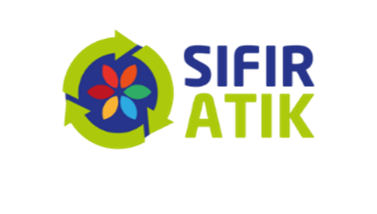 GERİ KAZANIM KATILIM PAYINA İLİŞKİN YÖNETMELİK
02.03.2020 - İSTANBUL
2872 SAYILI ÇEVRE KANUNU
Çevrenin korunması ve çevre kirliliğinin önlenmesine yönelik düzenlemelerin yer aldığı Çevre Kanunu ve Bazı Kanunlarda Değişiklik Yapılmasına Dair Kanun, 10.12.2018 tarih ve 30621 sayılı Resmi Gazete’de yayımlanarak yürürlüğe girmiştir.
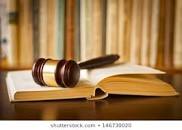 2
GERİ KAZANIM KATILIM PAYINA İLİŞKİN YÖNETMELİK
Çevre Kanunu’na eklenen geri kazanım katılım payı başlıklı Ek Madde 11’de “Yurt içinde piyasaya arz edilen bu Kanunun ek-1 sayılı listesinde yer alan ürünlerden poşetler için satış noktalarından, diğer ürünler için piyasaya süren/ithalatçılardan bu listede belirtilen tutarda geri kazanım katılım payı tahsil edilir…” hükmü yer almaktadır.

Bu doğrultuda, yurt içinde piyasaya arz edilen Çevre Kanunu ek-1 sayılı listesinde yer alan ürünlerden alınacak geri kazanım paylarının tahsiline ilişkin hususların tespitine yönelik Bakanlığımızca «Geri Kazanım Katılım Payına İlişkin Yönetmelik» hazırlanmıştır.
3
YÖNETMELİĞİN AMACI
9/8/1983 tarihli ve 2872 sayılı Çevre Kanununun ek-1 sayılı listesinde yer alan ürünlerden poşetler için satış noktalarından, diğer ürünler için piyasaya sürenlerden/ithalatçılardan tahsil edilecek geri kazanım katılım paylarının belirlenmesine, beyan edilmesine, tahsilatına ve izlenmesine,

Kanunun ek-1 sayılı listesindeki ürünlerden, plastik poşetler için satış noktalarınca, diğer ürünler için piyasaya sürenlerce/ithalatçılarca uyulacak hükümlere, 

ilişkin idari ve teknik usul ve esasları belirlemektir.
1
YÖNETMELİĞİN KAPSAMI
Yönetmelik,
Yurt içinde piyasaya arz edilen, 2872 sayılı Kanuna ek-1 sayılı listede yer alan ürünleri kapsamaktadır. 
Bu Yönetmelik,
Tekrar kullanıma alınan ürünler, zati ihtiyaç kapsamındaki ürünler, imha edilerek tasfiye edilecek gümrüklü ürün ve eşyalar ile ihraç edilen ürünleri, 
Kamu kurum ve kuruluşlarının münhasıran asli görevlerinde kullanmak, piyasaya arz edilmemek ve ticari amaç güdülmemek kaydıyla ürettikleri veya bağlı kuruluşlarına ürettirdikleri Kanunun ek-1 sayılı listesinde yer alan ürünleri,
	 kapsamamaktadır.
5
YÖNETMELİĞİN KAPSAMI
Kanunun ek-1 sayılı listesinde yer alan ürünleri için ülkenin tamamında Bakanlıkça belirlenen esaslar doğrultusunda depozito sistemi uygulayan, piyasaya süren/ithalatçıların depozitolu olarak piyasaya sürdükleri ürünleri için depozito uygulanan miktar açısından bu Yönetmelik hükümleri uygulanmaz.
6
TANIMLAR
İade: Kanunun ek-1 sayılı listesinde yer alan plastik poşetler haricindeki piyasaya arz edilen ürünlerin cayma hakkının kullanılması, sözleşmeden dönülmesi, sözleşmenin feshi veya garanti ayıplı mal kapsamında geri alınmasını, 
İthalat: Başka ülkeler, serbest bölgeler veya ilgili mevzuat uyarınca bu bölgelere eşdeğer kabul edilen özel birimler menşeli ürün, eşya ve/veya malzemenin Türkiye Gümrük Bölgesi içinde millileştirerek serbest dolaşıma sokulmak sureti ile yurt içine alınmasını, 
Serbest dolaşıma giriş rejimi haricindeki diğer gümrük rejimleri (Dahilde İşleme Rejimi vb.) kapsamında yapılan ithalat işlemleri geri kazanım katılım payı uygulamasına tabi ithalat tanımı dışındadır.
7
TANIMLAR
İthalatçı: Kanunun ek-1 sayılı listesinde yer alan ürünleri kendi nam ve hesabına millileştirerek serbest dolaşıma sokulmak sureti ile ithal eden gerçek veya tüzel kişiyi,
Geri kazanım katılım payı uygulamasına tabi olan Çevre Kanunu ek-1 sayılı listesinde yer alan ürünlerden herhangi birini ithal ederek tedarik veya kullanım amacıyla bedelli veya bedelsiz olarak yurtiçi piyasada yer almasını sağlayan gerçek ve/veya tüzel kişilerdir.
İthalatçılarca/ithalat yapanlarca/ithal edenlerce, Geri Kazanım Katılım Payına İlişkin Yönetmelik kapsamında yapılan ithalat fiilleri piyasa arz etme/piyasaya sürme fiilini oluşturmakta ve bu fiilleri nedeni ile de "Piyasaya Süren" olarak tanımlanmaktadırlar.
İthalat işlemini, herhangi bir kişi/işletme tarafından yetkilendirilmek sureti ile bu kişi/işletmeler adına gerçekleştiren ithalatçılar "tedarikçi" vasfına haiz olup yetkilendirmeyi yapan kişi/işletmeler piyasaya süren olarak geri kazanım katılım payı uygulaması sorumluluğuna sahiptirler. Yetkili İthalatçıların yetkileri dahilinde yaptıkları ithalat işlemlerine ilişkin beyan ve ödeme yükümlüğü bulunmamaktadır.
8
TANIMLAR
Mahsuplaşma: Bu Yönetmelikte belirtilen iade şartları doğrultusunda oluşan geri kazanım katılım payı tutarının cari dönem içinde piyasaya arz edilen Kanunun ek-1 sayılı listesindeki ürünlere ilişkin oluşan toplam geri kazanım katılım payından indirilmesini,
Orijinal eşya/parça: Bütünlük arz eden eşyaların işlevini yerine getirmesinde kullanılan ve bu eşyaların ilk üretim aşamasında eşyaya bütünleşik bileşen olarak doğrudan monte edilen ürünleri,
Tedarikçi: Bu Yönetmelik kapsamındaki ürünlere veya ambalajlı herhangi bir eşya/malzemenin ambalajına kendi adını, ticarî markasını veya ayırt edici işaretini koymak suretiyle kendini üretici/piyasaya süren olarak tanıtan gerçek veya tüzel kişiler adına bu ürünleri üreterek temin edenleri,
9
TANIMLAR
Piyasaya süren: 27/11/2014 tarihli ve 29188 sayılı Resmî Gazete’de yayımlanan Mesafeli Sözleşmeler Yönetmeliği kapsamındaki mesafeli sözleşmeler ile yapılan satışlar da dâhil olmak üzere, satış yöntemine bağlı olmaksızın, bu Yönetmelik kapsamındaki ürünlerini veya ambalajlı eşya/malzemelerini piyasaya arz edenleri, üreticisi tarafından doğrudan piyasaya arz edilmeyen ürünler ile ambalajlı eşya ve malzemeler için ürünün ya da eşya/malzemenin ambalajı üzerinde adını ve/veya ticari markasını kullanarak piyasaya arz eden gerçek veya tüzel kişileri, ürünlerin ve ambalajlı eşya/malzemelerin üreticilerinin Türkiye dışında olması halinde ise bu üreticiler tarafından yetkilendirilen temsilciyi ve/veya ithalatçıyı, 

Piyasaya sürenin belirlenmesinde söz konusu ürünlerin ilk defa piyasada yer alması için yapılan piyasaya arz faaliyeti esas alınır. Piyasaya arz eden ile piyasaya süren tanımları aynı kişileri tariflemektedir.
10
İLKELER
Bu Yönetmelik kapsamında yer alan ürünlerden sadece yurt içinde piyasaya arz edilenlere geri kazanım katılım payı uygulanır. Geri kazanım/geri dönüşüm yolu ile elde edilenlerden bu Yönetmelik kapsamında yer alan ürünler için de geri kazanım katılım payı alınır. 

Bu Yönetmelik kapsamındaki ürünlerden plastik poşetler için satış noktalarından, diğer ürünler için ise piyasaya süren/ithalatçı gerçek veya tüzel kişilerden geri kazanım katılım payı alınır.
11
İLKELER
• Bu Yönetmelik kapsamında yer alan ürünlerin tedarik amaçlı üretilmesi halinde üreticilere bu ürünler için geri kazanım katılım payı yükümlülüğü oluşmaz. Tedarikçilerden temin edilen ürünlere kendi adını, ticarî markasını veya ayırt edici işaretini koymak ve kendini üretici/piyasaya süren olarak tanıtmak sureti ile piyasaya arz eden gerçek veya tüzel kişilerden geri kazanım katılım payı alınır. 

Örneğin;
(A) gerçek/tüzel kişisinin (B) gerçek/tüzel kişisine ürettirdiği zeytinyağını kendi adı ve/veya ticari markasıyla piyasaya arz etmesi halinde;
(A) gerçek/tüzel kişisi «piyasaya süren» olarak geri kazamın katılım payından sorumludur.
(B) gerçek/tüzel kişisi «tedarikçi» olup geri kazanım katılım payından sorumlu değildir.
12
İLKELER
Örneğin; 
Bulaşık makinesi üretimi faaliyetinde bulunan (C) gerçek/tüzel kişisi ürünlerini (D) gerçek/tüzel kişisi adına üretmekte ve piyasaya arz edilen ürünlerin üzerinde her iki firmanın adı ve/veya ticari markası bulunmaktadır. 
Ürünlerin piyasaya arzı (D) gerçek/tüzel kişisi tarafından gerçekleştirilmekte olup, (C) ve (D) gerçek/tüzel kişileri arasında yapılacak herhangi bir sözleşmede aksi bir durum belirtilmediği sürece; piyasaya arz edilen ürünler için (D) gerçek/tüzel kişisi piyasaya süren, (C) gerçek/tüzel kişisi ise tedarikçidir. 
Bu faaliyet çerçevesinde (C) gerçek/tüzel kişisinin (D) gerçek/tüzel kişisine satış işlemi esnasında oluşacak geri kazanım katılım payından (D) gerçek/tüzel kişisi piyasaya süren olarak sorumludur. Sonraki satışlar geri kazanım katılım payına tabi değildir.
13
İLKELER
Bu Yönetmelik kapsamında yer alan ürünlerden serbest dolaşıma sokulmak sureti ile millileştirilen ürünler ithalatçı gerçek veya tüzel kişiler tarafından yurt içinde piyasaya arz edilmiş sayılır ve ithalatçılardan geri kazanım katılım payı alınır. 	

Örneğin;
İlaç ithalatçısı olan (E) gerçek/tüzel kişisi, ithal ettiği ilaçlar için geri kazanım katılım payından sorumludur.
14
İLKELER
Kanunun ek-1 sayılı listesinde yer alan ürünlerden Atık Yönetimi Yönetmeliği ile genişletilmiş üretici sorumluluğu kapsamında tanımlanmış olan ürün ve malzemelere yönelik özel hüküm ve yükümlülükler ilgili mevzuatı uyarınca ayrıca yerine getirilir.
15
İLKELER
• Piyasaya arz edilecek araçlar ile elektrikli ve elektronik eşyaların üretiminde orijinal eşya/parça olarak kullanılan ve Kanunun ek-1 sayılı listesinde yer alan ürünler için araç ile elektrikli ve elektronik eşyayı piyasaya sürenler tarafından beyan yapılır ancak bu ürünlerden geri kazanım katılım payı tahsil edilmez.
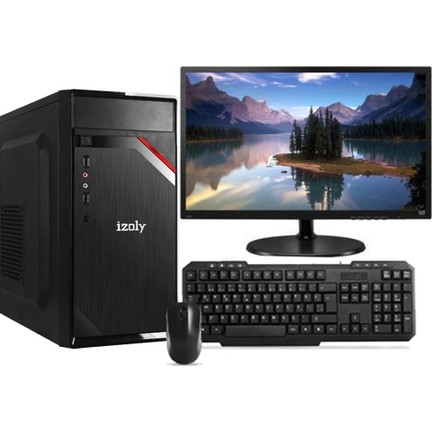 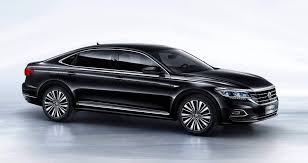 16
İLKELER
Örneğin; (F) gerçek/tüzel kişisi yurt içinde araç üretimi yapmaktadır. (F) gerçek/tüzel kişisi ürettiği araçlarda orijinal eşya/parça kapsamında kullanacağı lastikleri yurt içinde araç lastiği üreten (G) gerçek/tüzel kişisinden temin etmektedir. Bu durumda;

(F) gerçek/tüzel kişisi, orijinal eşya/parça kapsamında kullanmak üzere (G) gerçek/tüzel kişisinden temin ettiği lastikler için geri kazanım katılım payı beyanı yapar, ancak geri kazanım katılım payı ödemez.

(G) gerçek/tüzel kişisi, orijinal eşya/parça kapsamında kullanılmak üzere (F) gerçek/tüzel kişisine verdiği lastikler için geri kazanım katılım pay beyanı yapar, ancak geri kazanım katılım payı ödemez.
17
İLKELER
Örneğin;
(H) gerçek/tüzel kişisi yurt içinde araç üretimi gerçekleştirmektedir. (H) gerçek/tüzel kişisinin ürettiği araçlarda orijinal eşya/parça kapsamında kullanacağı otomotiv pillerini (I) gerçek/tüzel kişisi (H) gerçek/tüzel kişisinin "yetkili ithalatçısı" olarak yurt dışından ithal etmektedir. Bu durumda;

(H) gerçek/tüzel kişisi, orijinal eşya/parça kapsamında kullanmak üzere (I) gerçek/tüzel kişisinden temin ettiği otomotiv pilleri için geri kazanım katılım payı beyanı yapar, ancak geri kazanım katılım payı ödemez.

(I) gerçek/tüzel kişisi, orijinal eşya/parça kapsamında kullanmak üzere (H) gerçek/tüzel kişisine teslim ettiği otomotiv pilleri için "tedarikçi/yetkili ithalatçı" vasfıyla geri kazanım katılım payı uygulamasından sorumlu değildir.
18
İLKELER
• Piyasaya arz edilecek araçlar ile elektrikli ve elektronik eşyaların orijinal eşya/parçası olarak kullanılan ve Kanunun ek-1 sayılı listesinde yer alan ürünler için bu ürünleri sadece araç ile elektrikli ve elektronik eşya üretiminde orijinal eşya/parça olarak kullanılmak şartıyla piyasaya sürenler tarafından beyan yapılır, ancak bu ürünlerden geri kazanım katılım payı tahsil edilmez. Orijinal eşya/parça tanımına uymasına rağmen münferit olarak piyasaya arz edilen Kanunun ek-1 sayılı listesinde yer alan ürünler için geri kazanım katılım payı beyanı yapılır ve geri kazanım katılım payı tahsil edilir.
19
İLKELER
Örneğin;
(J) gerçek/tüzel kişisi yurt içinde ürettiği madeni yağları, yurt içerisinde otomobil üreten (K) gerçek/tüzel kişisine ilk dolum yağı olarak kullanılmak üzere vermektedir. Bu durumda;

(J) gerçek/tüzel kişisi ilk dolum yağı olarak kullanılmak üzere (K) gerçek/tüzel kişisineverdiği madeni yağ için geri kazanım katılım payı beyanı yapar, ancak geri kazanım katılım payı ödemez.
(K) gerçek/tüzel kişisi, (J) gerçek/tüzel kişisinden ilk dolum yağı olarak kullanılmak üzere aldığı madeni yağ için geri kazanım katılım payı beyanı yapar, ancak geri kazanım katılım payı ödemez.
(J) gerçek/tüzel kişisi, (K) gerçek/tüzel kişisinin bayilerinde satışa/kullanıma sunulmaküzere verdiği diğer (ilk dolum yağı dışındaki) madeni yağları için ise geri kazanım katılım payı beyanı yapar ve geri kazanım katılım payı öder.
20
İLKELER
• Bu Yönetmelik kapsamında yer almayan bir ürünün ithalatı/piyasaya arzı sırasında bu Yönetmeliğe tabi bir ürünün de ithalinin/piyasaya arzının gerçekleştirilmesi halinde Kanunun ek-1 sayılı listesinde o ürün için belirlenen geri kazanım katılım payından piyasaya süren sorumludur.

Örneğin; 
(L) gerçek/tüzel kişisi, geri kazanım katılım payı uygulamasına tabi olan aydınlatma ekipmanı içeren mobilya ithalatı gerçekleştirmektedir. 
Mobilya ile birlikte ithalatı gerçekleşen aydınlatma ekipmanları için oluşacak geri kazanım katılım payından, (L) gerçek/tüzel kişisi ithalatçı olarak sorumludur.
21
İLKELER
Depozito uygulamasına yönelik Bakanlıkça belirlenen usul ve esaslar haricinde gerçekleştirilen depozito uygulamaları bu Yönetmelik hükümlerinden muafiyet oluşturmaz, iade işlemlerine ve mahsuplaşmaya konu edilemez. 	
Kanunun ek-1 sayılı listesinde yer alan ürünlerden bitkisel yağ ve madeni yağların Kanunun ek-1 sayılı listesinde yer alan ürünlerin üretiminde hammadde olarak kullanılması durumunda hammadde olarak tedarik edilen bu ürünlerin ithalatçıları/üreticileri tarafından beyan yapılır, ancak hammadde olarak kullanılan bu ürünlerden geri kazanım katılım payı tahsil edilmez.
22
İLKELER
Örneğin;
(M) gerçek/tüzel kişisi bitkisel yağ üretmektedir. (N) gerçek/tüzel kişisinin ürettiği kanola yağını, bitkisel yağ üreten (M) gerçek/tüzel kişisi hammadde olarak kullanmaktadır. Bu durumda;

(N) gerçek/tüzel kişisi hammadde olarak kullanılmak üzere (M) gerçek/tüzel kişisine verdiği kanola yağı için geri kazanım katılım payı beyanı yapar, ancak geri kazanım katılım payı ödemez.

(M) gerçek/tüzel kişisi, (N) gerçek/tüzel kişisinden aldığı hammadde ile üreterek piyasaya sürdüğü bitkisel yağ için geri kazanım katılım payından sorumludur.
23
İLKELER
Örneğin; (O) gerçek/tüzel kişisi lastik üretiminde hammadde olarak kullanılmak şartıyla madeni yağ ithal etmektedir. (O) gerçek/tüzel kişisinin ithal ettiği madeni yağı, lastik üreten (P) gerçek/tüzel kişisi hammadde olarak kullanmaktadır. Bu durumda; 



(O) gerçek/tüzel kişisi, lastik üretiminde hammadde olarak kullanılmak üzere (P) gerçek/tüzel kişisine verdiği madeni yağ için geri kazanım katılım payı beyanı yapar, ancak geri kazanım katılım payı ödemez.
(P) gerçek/tüzel kişisi, (O) gerçek/tüzel kişisinden hammadde kapsamında temin ettiği madeni yağ ile üreterek piyasaya sürdüğü lastikler için geri kazanım katılım payı beyanı yapar, geri kazanım katılım payı öder.
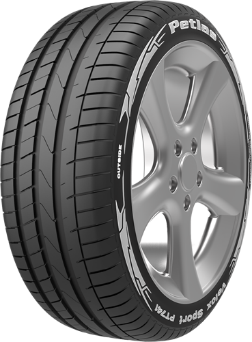 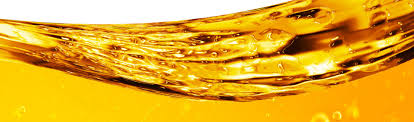 24
PİYASAYA SÜRENLERİN/İTHALATÇILARIN/SATIŞ NOKTALARININ SORUMLULUKLARI
Bu Yönetmelik kapsamındaki ürünlere ilişkin geri kazanım katılım paylarını Kanunun ek-1 sayılı listesinde verilen ve her yıl güncellenerek Bakanlıkça ilan edilen birim ücretler üzerinden ödemekle,
Geri kazanım katılım paylarına ilişkin beyan ve ödeme işlemlerini Hazine ve Maliye Bakanlığı tarafından belirlenen esaslara göre yerine getirmekle,
Bu Yönetmelik kapsamında yer almayan bir ürünün ithalatı sırasında bu Yönetmeliğe tabi bir ürünün de ithalinin gerçekleştirilmesi halinde geri kazanım katılım paylarını ayrıca beyan etmek ve ödemekle, 
Atık Yönetimi Yönetmeliği ile genişletilmiş üretici sorumluluğu kapsamında tanımlanmış olan ürün ve malzemelere yönelik yükümlülüklerini bu ürünlerin ilgili mevzuat uyarınca ayrıca yerine getirmekle,
25
BİLDİRİM VE BEYAN
•Piyasaya arz edilen ürünlere yönelik olarak piyasaya sürenler/ithalatçılar ve satış noktalarınca yapılacak beyanlarda, Hazine ve Maliye Bakanlığı tarafından belirlenen esaslara uyulur.
26
GERİ KAZANIM KATILIM PAYI BEYANNAMESİ GENEL TEBLİĞİ
Hazine ve Maliye Bakanlığı (Gelir İdaresi Başkanlığı) tarafından;

5/2/2020 tarih ve 31030 sayılı Resmi Gazete’de yayımlanan Geri Kazanım Katılım Payı Beyannamesi Genel Tebliği (Sıra No:1)’nde Değişiklik Yapılmasına Dair Tebliğ (Sıra No: 2) ile Çevre Kanununa ekli (1) sayılı listede yer alan plastik poşetler dışındaki diğer ürünler için ödenecek geri kazanım katılım payının beyanı ve tahsiline ilişkin usul ve esaslar belirlenmiştir.
27
BİLDİRİM VE BEYAN
Piyasaya arz edilen ürünlere yönelik olarak piyasaya sürenler/ithalatçılar ve satış noktalarınca yapılacak bildirimlerde Bakanlıkça belirlenen usul ve esaslara uyulur.
28
BİLDİRİM VE BEYANLARIN DOĞRULUĞU VE KAYITLARI
Sürekli bir çevre görevlisi istihdam eden veya çevre danışmanlık firmalarından çevre yönetimi hizmeti alan veya çevre yönetim birimi kurma zorunluluğu bulunan piyasaya süren işletmeler ile ödeyecekleri geri kazanım katılım payı miktarı 50.000 Türk Lirası’ndan fazla olan piyasaya süren işletmelerce bu Yönetmelik kapsamında yapılacak bildirim ve beyannamelerine esas veriler 2872 sayılı kapsamında tanımlanan çevre görevlisi tarafından incelenip onaylanır. 

Çevre Görevlisi: Piyasaya süren/ithalatçı ve satış noktalarının gerçek/tüzel kişilikleri adına geri kazanım katılım payı uygulamasına tabi ürün ve eşyaların tespitini, beyana esas miktarlarının muhasebe sorumlusunca belirlenmesini; çevre mevzuatı kapsamındaki bildirimlerin, beyan ve beyannamelerin belirtilen formatta, zamanında ve eksiksiz olarak hazırlanarak ilgili idarelere sunulmasını sağlayan, kontrol eden, izleyen ve raporlayan Çevre Kanunu'nun Ek Madde 2'sinde belirtilen görevliler/çevre yönetim birimlerindeki görevlilerdir.
29
BİLDİRİM VE BEYANLARIN DOĞRULUĞU VE KAYITLARI
Sürekli bir çevre görevlisi istihdam eden veya çevre danışmanlık firmalarından çevre yönetimi hizmeti alan veya çevre yönetim birimi kurma zorunluluğu bulunan piyasaya süren işletmeler (ithalatçılar ve satış noktaları dahil) ile ödeyecekleri geri kazanım katılım payı miktarı (Hazine ve Maliye Bakanlığınca belirlenen beyan döneminde oluşan) 50.000 Türk Lirası'ndan fazla olan piyasaya süren işletmeler (ithalatçılar ve satış noktaları dahil), Geri Kazanım Katılım Payına İlişkin Yönetmelik kapsamında yer alan tüm bildirim ve beyanların (iade ve mahsuplaşmaya esas işlemler dahil) muhasebe sorumlusu ve çevre görevlisi tarafından incelenip onaylanmasını sağlamakla yükümlüdürler. Bu durum piyasaya süren/ithalatçının yükümlülüğünü ortadan kaldırmaz.
30
BİLDİRİM VE BEYANLARIN DOĞRULUĞU VE KAYITLARI
Muhasebe Sorumlusu: Makbuz, fatura, irsaliye vb. belgelerin kayıtlarından ve genel muhasebe ile ilgili işlemlerin mevzuata, muhasebe usul ve yönetmeliklerine uygun olarak yerine getirilmesinde piyasaya süren/ithalatçı ve satış noktalarının gerçek/tüzel kişilikleri adına organ veya temsilcilik görevini yapan veya bu görevi üstlenen kişilerdir.
Piyasaya süren/ithalatçılar, Geri Kazanım Katılım Payına İlişkin Yönetmelik kapsamında yapılacak olan tüm bildirim ve beyanlarını (iade ve mahsuplaşmaya esas işlemler dahil) görevlendirdikleri muhasebe sorumlularına ilgili belgeler (alış, satış, devir, bağış vb teslim belgeleri, bütçe raporları, vergi beyanları gibi) üzerinden inceletmek ve doğruluğunu görevleri kapsamında onaylatmakla yükümlüdürler.
31
BİLDİRİM VE BEYANLARIN DOĞRULUĞU VE KAYITLARI
Bakanlıkça gerekli görülmesi halinde; piyasaya sürenler/ithalatçılar ve satış noktaları bu Yönetmelik kapsamındaki bildirimlerinin ve beyannamelerinin ayrı ayrı veya birlikte karşılaştırmalı olarak yeminli mali müşavirlere inceletilmesi ve/veya doğrulatılmasını sağlamak veya bağımsız denetim kuruluşlarına inceletilmesini sağlamak ve inceleme/sonuç/değerlendirme raporlarını Bakanlığa sunmak zorundadırlar. 	

Bu Yönetmelik kapsamında yürütülen iş ve işlemlere yönelik veriler en az beş yıl süreyle muhafaza edilir.
32
MAHSUPLAŞMA
Mahsuplaşma işlemleri Hazine ve Maliye Bakanlığı tarafından belirlenen usul ve esaslara göre beyanname üzerinden gerçekleştirilir. 
İade işlemine konu edilen ürünler için mahsuplaşmaya esas bedel olarak ürünün piyasaya arz edildiği tarihte uygulanan geri kazanım katılım payı esas alınır. 
İadeye esas olan geri kazanım katılım payı tutarı, plastik poşetler için oluşan geri kazanım katılım payı tutarı hariç olmak üzere cari dönem beyanıyla oluşan toplam geri kazanım katılım payı tutarından mahsup edilir.
33
MAHSUPLAŞMA
İadeye esas olan geri kazanım katılım payı tutarının cari dönem beyanıyla oluşan geri kazanım katılım payı tutarından fazla olması halinde mahsup edilemeyen tutar gelecek dönem beyanlarıyla oluşacak geri kazanım katılım payı tutarından/tutarlarından mahsup edilmek üzere devredilir. 
Mahsuplaşmaya esas iade işlemleri, bu Yönetmeliğin yürürlüğe girdiği tarihten itibaren yurt içinde piyasaya sürülen ve geri kazanım katılım payı alınan ürünler için geçerlidir. Plastik poşetlere yönelik iade ve mahsuplaşma işlemleri gerçekleştirilmez. 
İade alınarak mahsuplaşma işlemi gerçekleştirilen ürünlerin yeniden piyasaya arz edilmesi halinde piyasaya arz edildiği tarihte uygulanan geri kazanım katılım payı tahsil edilir.
34
YAPTIRIMLAR
Bu Yönetmelik hükümlerine aykırı hareket edenler hakkında 2872 sayılı Kanunda öngörülen fiillere ilişkin müeyyideler uygulanır. Bu Kanunda yazılı fiiller hakkında verilecek idari nitelikteki cezalar, bu fiiller için diğer kanunlarda yazılı cezaların uygulanmasına engel olmaz.
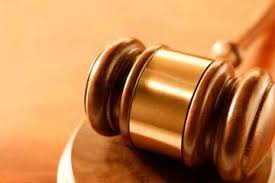 35
KANUNUN EK-1 SAYILI LİSTESİNDE TESPİT EDİLEN TUTARLARIN BELİRLENMESİ«CUMHURBAŞKANLIĞI KARARNAMESİ»
Bu listede yer alan tutarlar takvim yılı başından geçerli olmak üzere her yıl bir önceki yıla ilişkin olarak 213   sayılı Vergi Usul Kanununun mükerrer 298 inci maddesi hükümleri uyarınca tespit ve ilan edilen yeniden değerleme oranında artırılarak uygulanır. Bu şekilde hesaplanan tutarların %   5’ini aşmayan kesirler dikkate alınmaz. Cumhurbaşkanı, bu suretle tespit edilen tutarları yarısına kadar artırmaya veya indirmeye yetkilidir.
36
GERİ KAZANIM KATILIM PAYINA İLİŞKİN YÖNETMELİĞİN UYGULANMASINA DAİR USUL VE ESASLAR
31/12/2019 tarihli ve 30995 sayılı Resmi Gazete’de yayımlanan Geri Kazanım Katılım Payına İlişkin Yönetmelik'in 6 ncı maddesi birinci fıkrasının (c) bendi gereği;

 Çevre Kanunu'nun ek-1 sayılı listesindeki ürünlere ve bu Yönetmeliğin uygulanmasına ilişkin tanımlayıcı ve açıklayıcı hususlar Bakanlığımızca belirlenmiş olup “Geri Kazanım Katılım Payına İlişkin Yönetmeliğin Uygulanmasına Dair Usul Ve Esaslar” 07.02.2020 tarihli ve 34658 sayılı Bakan Oluru ile yayımlanmıştır.
37
TEŞEKKÜRLER
E-posta: gekap@csb.gov.tr
38